Integrated performance report
March 2024
Contents
2
Summary
Confidence in achieving targets at year end
Comments
Area
At the end of February, 3 business plan objectives have been achieved (developing a new approach to prioritising guidance; simplifying how we engage and support industry; and adopting a NICE-wide approach to talent management). The remaining objectives are rated amber while issues that emerged are resolved, although we are still on course for the most part to achieve their intent. The objective about continuous improvement was retired in 2023 due to financial pressures. Of the 50 milestones in the business plan, 27 have been achieved and a further 13 are on track for delivery next month. Six are at risk, and just 4 milestones will not be delivered.
Our transformation objectives in the 23/24 business plan
It is anticipated that the guidelines and health technologies programmes will deliver the volume of outputs in the 2023/24 business plan, with the number of guidelines outputs significantly ahead of target. The number of quality standards updates will be lower than set out in the business plan but in line with internal work-plans. It is anticipated that the final number of technology appraisal (TA) and highly specialised technologies (HST) outputs will be 90% of the business plan target. 

YTD, the mean and median number of days between GB marketing authorisation (MA) and TA/HST guidance publication has significantly reduced from 2022/23 for ‘optimal’ topics and the 15% target reduction is likely to be met. However, this target is unlikely to be achieved when ‘divergent’ topics are included, with performance affected by 6 HST publications with a mean of 1,625 days. The target to produce conditional recommendations for early value assessments within 6 months is also unlikely to be met. The proportion of early engagement services that are for diagnostics, devices and digital technologies has slightly increased from 2022/23, but the target for a 25% increase is at risk of delivery.
High quality advice that is relevant, timely, usable and has a demonstrable impact
At the end of month 10 the year to date overspend is £0.98m, primarily driven by under recovery against plan for TA income (£2.2m). The forecast outturn is currently a £0.56m surplus, with a worst-case scenario of a £0.14m underspend and a best-case scenario of £0.97m underspend. 

Sickness absence has increased over the winter months and the YTD figure is now above target and 2022/23 levels. Staff turnover remains slightly above target but lower than last year. There are no significant concerns with the year-end forecast for the other people indicators or the communications and engagement indicators, although the outturn performance may be slightly below plan for several indicators.
While ensuring a financially sustainable organisation, with happy and well-supported staff, and effective communications and engagement
Our transformation objectives in the 2023/24 business plan
1 April 2023 to 29 February 2024
Transformation Progress – February 2024 (Slide 1 of 5)
Focus on what matters most
1
Relevance
Confidence level in achieving objective
What’s been achieved
Delivered  an external webinar on 12 Feb -  attended by nearly 1000 stakeholders.
Completed 3 rounds of testing the framework.
Draft consultation paper reviewed by ET, Board and Prioritisation Board and at the Board seminar, and shared with Dept of Health & Social Care and NHSE sponsor teams.
Approach to enhanced horizon scanning for meds in response to international recognition procedure (IRP) confirmed in consultation with Association of British Pharmaceutical Industry.
New pipeline tracker service procured and tested, with initial US Food & Drug Administration (FDA) pipeline/ Pharmascan cross ref reports in development for use in pipeline meetings in April. 
A high-level insight report based on intelligence gathered in Q3 has been produced.
System intelligence has been gathered and incorporated into the position statement on social care.
Objective 2:
Continued increases seen in enquiry numbers for NICE Advice.
All-team strategy day held to unite the team and build morale. Engagement with Health Innovation Network, with plan to work together to support the 8 Innovative Devices Access Pathway pilot technologies and deliver a series of knowledge exchange. workshops.
Income targets set for 24-25.
What we have learnt

Objective 1: 
The layers of complexity that surround the suggestion to move from a challenge process to a common clarification process when the prioritisation board is established.
Objective 2: Although secondments and career breaks support people’s development, they can put considerable pressure on the team.
Key risks and challenges

Objective 1:
Successful establishment of a fully functional 'topic intelligence and monitoring team' in the clinical directorate and the integration of Topic Selection Oversight Panel into the Prioritisation Board.
External challenge to the proposed clarification process during or after the formal consultation.
Objective 2:
Continued delay in getting Senior Account Manager in post. 
High uncertainty and flux in staff positions due to range of factors including maternity leave, sickness, career breaks and secondments, which is creating challenges for workforce and financial planning, as well as causing disruption for the team.
Objective 1 
Increase the relevance of our guidance by developing a NICE-wide horizon scanning & topic selection function enabled by coordinated stakeholder engagement

Objective 2
Increase the real-world impact of our pre-evaluation support by simplifying and improving NICE’s early engagement with industry
HIGH
MEDIUM
LOW
Transformation Progress – February 2024 (Slide 2 of 5)
Provide useful and useable advice – Part 1
2
What we have learnt

Objective 3:​
Corporate website: It is important that the new homepage meets user and business needs, promotes NICE's brand and reputation, and communicates NICE's vision and strategic objectives.
​It is important to maintain involvement and effectively communicate progress on the knowledge platform​ given the importance and impact of this work.

Objective 4: ​
An additional pilot/s may be required to ensure that the approach to integration can be robustly tested (eg quantitative modifiers). ​
End users are finding it challenging to be ready by the end of the 90 day implementation period – this is due to a range of factors including changes to the pathway, capacity constraints, the volume of TAs, and funding.

Objective 5​
We need to allow more time for stakeholders to provide us with feedback. Responses indicated that two weeks was not enough time to provide detailed feedback from our stakeholders and therefore we have increased our timeline for this consultation to four weeks.
Useable
Confidence level in achieving objective
Key risks and challenges
Objective 3: ​
CCMS: Risk that the market response to the PIN is not of sufficient quality and breadth to ensure competition and enable us to achieve our objectives around content management. 
The migration to a new service and supporting business processes​ needs to be well planned and communicated.
Corporate website: Risk currently being monitored on web team resource capacity. ​
Objective 4: ​
Risk to continuity and resourcing because of the Centre for Guidelines management of change process​.
Risk of delay to agreeing an approach to commercial engagement with NHSE​.
Risk of pilot timeline slipping if volume of commercial engagement is high. ​
Risk of legal challenge on the proposed approach to integration​.
Risk of pilot timelines slipping due to complexity and volume of reviewing work required.​
Risk of pilot timelines extending because of challenge of obtaining papers from British Library​. Overall delay to timelines for publishing the finalised methods and process statement due to extended timelines for the pilot topics.​​
Objective 5​
Late-Stage Assessment (LSA) is a new NICE approach, which means there is a degree of estimation in the costings to deliver the pilots, and there is a risk these costs could increase during the production of the NICE guidance.​
There are resource and capacity constraints on project support.  Increased engagement, level of feedback and interest from stakeholders around our methods and processes means the consultation is to run longer than originally expected (Feb/March 24) to allow greater opportunity for feedback to be obtained.​
Delays in data access. Infrastructure to deliver timely access doesn't meet the ambition.
What’s been achieved
Objective 3:​
Product and channel strategy (how we deliver NICE’s content to our users): Vendor meetings have been held in relation to our Prior Information notice (PIN) –  this signals our intention to undergo procurement for a knowledge platform to deliver NICE’s content. Workstreams and objectives are being scoped as part of our 24/25 business planning.  ​
The project to establish a Componentised Content Management System (CCMS) – which would enables a more flexible and efficient approach to updating our content has progressed with completion of a business case and tender specification.
Corporate website and Content Management System (CMS):  ​
Continues to make good progress with the corporate website  and remains on track to launch the new homepage in early April.  ​
​Internal communications commenced to highlight the content freeze and the launch of the homepage . A "learn a bit about" session on the new homepage was held on 29 February.​ Further work on migration, template design, and setting website metrics carried out.​​
Objective 4: ​
External webinar held with 150+ stakeholders to explain the approaches to including Technology Appraisals (TAs) into guidelines​.
External stakeholder consultation started on interim methods and process statement (running from 5 February to 5 April 2024).​
A new webpage produced setting out our approach to bringing guidance together​.
Work is ongoing to develop processes and resourcing for complex incorporation.​
Additional integration pilot topic confirmed (Chronic heart failure)​.
New resource impact assessment (RIA) template developed and now in use after consultation with multiple stakeholders​.
Objective 5:​
The approach has been approved by Guidance Executive (GE). Interim Methods & Processes now open for 4 weeks consultation. Interim process and methods have been shared with NICE’s legal advisers, who recommend this now proceeds into consultation. 
Tier 2 pilots are now  almost agreed – wound-care topics to be finalised.​
Key stakeholders for the topic have been identified for NHS Supply Chain (NHSSC) /National Institute for Cardiovascular Outcomes Research (NICOR) and NHSE​. Working relationship established with NHSSC, in progress for NICOR and NHSE​.
Chair of Interventional Procedures Advisory Committee (IPAC) recruited to Chair the topic (scoping workshop and committee meetings)​.
DHSC/NICE Memorandum of Understanding (MOU) signed 20 February 2024 - payment to be processed (March 2024)​
Objective 3
Make our advice easier to access by improving our digital presence

Objective 4
Increase the useability of our guidance by incorporating technologies into guidelines, and evolve our supporting resource impact assessment 

Objective 5
Improve the value of NHS purchasing in new ways by developing the programme to provide advice on classes of HealthTech products already in use
HIGH
MEDIUM
LOW
Transformation Progress – February 2024 (Slides 3 of 5)
Provide useful and useable advice  - Part 2
2
Transformation Progress – February 2024 (Slide 4 of 6)
Provide useful and useable advice  - Part 3
2
Timely
Confidence level in achieving objective
What’s been achieved

Work to identify and actively monitor the Key Priority Areas (KPAs) within agreed topic suites continues, to ensure we focus on what matters most. Diabetes, Women's health are functioning as envisaged in the digital living guidelines (DLG) model.  ​
​
Useful and Useable Programme Board presentation on cross NICE consultation work. Request to consider further as part of business planning and 24/25 objective to align relevant processes. ​
​
Agreement reached on plan to establish mental health suite. Other 3 high priority suites already established. ​
​
The first modular update to the Guide to developing Health Technology Evaluation was published on 31 October 2023.

The 15% target reduction of the mean and median number of days between GB marketing authorisation (MA) and TA/HST guidance publication is on track to be achieved for ‘optimal’ topics
What we have learnt

Work has begun on designing a new operating model for the Centre for Guidelines and there is a risk that this will slow progress and impact on delivery. ​
​
The impact of accelerated regulatory processes by the MHRA might impact on the overall timeliness KPI.
Key risks and challenges

Work has begun on a new operating model for the Centre for Guidelines and there is a risk that this will slow progress and impact on delivery. ​
​
The impact of accelerated regulatory processes by the MHRA might impact on the overall timeliness KPI. 

A number of divergent topics are taking have taken longer than the target time to reach publication. 

There have also been challenges to produce conditional recommendations for early value assessment within their 6 months target.
Objective 6
Improve the timeliness of our guidance by implementing improvements to our methods and processes identified last year
HIGH
MEDIUM
LOW
Transformation Progress – February 2024 (Slide 5 of 6)
Constantly learning from data and implementation
3
Key risks and challenges


Business planning for different components of products and channels (where computability will “sit”) have been developed separately. It is important that these align as we finalise business plans.
What we have learnt

Our internal audiences want direct access to high level information and insights from measurement.
Confidence level in achieving objective
What’s been achieved

Implementing routine measurement​
The uptake data directory format has been agreed and templates set. This includes national uptake figure, the frequency the data is updated, and the opportunity the data gives for more detailed insights​.
​
Automation/Computability ​
Focus has been on business planning and particularly how computability and automated reporting is built into Science, Evidence, & Analytics (SEA) business objectives for 2024/25​.
Explored initial conversations with the content team to ensure that priorities align on computability for 2024/25.​
Explored options to use large language models to build parts of Digital Adaptation Kits (i.e. computable recommendations). 
.
Learning from real 
world data
Objective 7 
Support implementation of our guidance by improving our measurement approach, and develop an automated uptake and monitoring system in a priority topic
HIGH
MEDIUM
LOW
Transformation Progress – February 2024 (Slide 6 of 6)
Build a brilliant organisation
4
Brilliant organisation
Confidence level in achieving objective
Key risks and challenges

A concern has been raised about colleagues inappropriately using the NICE values. A proposal to address this has been designed and will be presented to ET.
What we have learnt
What’s been achieved
Wellbeing Conversations Training for managers continues. As of 16 Feb, manager confidence level is 8.1/10.​
A new Management Development Programme cohort started in January, with Module 2 delivered on 07/02.​
The Exec Team attended a further in-person module on 08/02 as part of their Leadership Development Programme.​
The People Team attended Diversity and Wellbeing Training with the Knowledge Academy 6-8 Feb, plus directorate development days 12-13 Feb.​
Corporate Induction was delivered to 8 new starters on 14/02. The Recruitment Team also attended the session, with a view to refreshing and improving the induction process for 24/25.​
Learning and Organisational Development are facilitating the Change Network Development Session on 20/02.​
Succession Planning training took place for ET on 27/02.​
Work continues to support the DHSC/ALBs Talent Management Workstream. A networking event took place on 29/02.​
The Career Conversations evaluation has been completed.
Work is underway to host 2 x interns as part of the Health Data Science Black Internship Programme 2024. Shortlisting and interviewing taking place in February.
Objective 8 
Build a brilliant organisation by implementing suggestions from crowdsourcing and staff survey including:  develop a continuous improvement process and capabilities and adopt NICE-wide talent management approach
HIGH
MEDIUM
LOW
Provide high quality advice, that is relevant, timely, usable, and has a demonstrable impact
1 April 2023 to 31 January 2024
Provide high quality advice…
Not expected to hit business plan target of 110 publications at this stage of the business year. It is expected the final number of publications will be 90% of the target.
Expected to reach target.
Provide high quality advice…
Variance due to additional topic being included in the work programme after annual planning had been agreed (Acute respiratory infection and virtual wards QS).
Year-end target exceeded. Variance due to topics publishing earlier than planned and inclusion of 1 surveillance team generated update. In October, an additional 6 innovative updates have also been completed by the surveillance team which involved a change of content but did not require new evidence synthesis.
…that is relevant
The KPI is based on prioritised strategic stakeholders who have been assigned a named relationship lead within NICE who has at a minimum undertaken a meeting or has a meeting scheduled within the business year. Performance has been affected by diary pressures for senior stakeholders.
Volume of requests from the pharma industry continue to affect progress with the KPI. Uptake of new 'surgery' service by healthtech industry has been slower than anticipated in the early stages but further sessions expected before the end of the FY which should improve the ratio.
…that is timely
Helping practitioners and commissioners get effective treatments to patients fast
In 2022/23, NICE reduced the time taken to deliver guidance on medicines following GB marketing authorisation (MA) by 17%. In 2023/24, we aim to reduce the time by a further 15%.
Does the medicine meet all of the characteristics of an optimal topic?
No
Yes
Our ability to publish final technology appraisal or highly specialised technologies guidance within 90 days of a medicine gaining marketing authorisation depends on whether it is classified as ‘optimal’ or ‘divergent’.
Medicine is categorised as divergent
Medicine is categorised as optimal
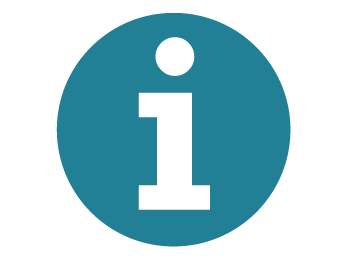 NICE cannot publish guidance within 90 days of GB MA due to external factors
NICE can publish guidance within 90 days of GB MA
…that is timely
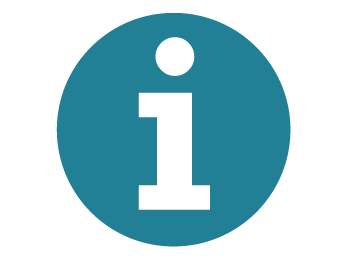 How we characterise an ‘optimal’ or divergent topic
We categorise medicines as either optimal or divergent based on whether it is possible to publish final guidance within 90 days of marketing authorisation.
Factors that cause topics to be ‘divergent’
Chart displaying the primary factors impacting NICE’s ability to publish timely guidance, displayed as a % of all factors
Days between GB marketing authorisation and final TA/HST guidance publication: 1 April-31 January 2023
(43)
(43)
(51)
(47)
(51)
(54)
(47)
(54)
(7)
(8)
(7)
(8)
Figures in () indicate the number of topics in each category
Figures in () indicate the number of topics in each category
…that is timely
This target is expected to be reached with the development of a refreshed health tech guidance timeline. This timeline is currently in development and will be delivered by the end of the business year.
No EVAs have yet been published within the 6 month target this business year. The average time to produce conditional recommendations for the year is currently looking to 9.2 months, there is potential for this to reduce by the end of the FY. however unlikely to achieve 6 months.
Expected to meet target and also clear backlog topics resulting from changes to the process.
…that is usable and has a demonstrable impact
NICE.org has seen good growth in traffic year on year, after an initially slow start. Planned work on the content management system (CMS) and digital presence work should improve search engine performance.  Though traffic growth slowed in January, this is attributed to normal fluctuations and not a cause of concern.
Expected to hit target.
21 system priority topic areas have been agreed. Data extraction is complete for 19 topics. 12 out of the 14 topics related to Quality Standards have data extracted. 1 topic is paused and 1 is blocked related to issues with mental health data.
While ensuring a financially sustainable organisation, with happy and well-supported staff, and effective communications and engagement
1 April 2023 to 31 January 2024
Happy and well supported staff (Slide 1 of 3)
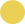 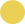 The sickness absence rate tends to increase in the autumn/winter months due to increased cold/flu related absence, but also Seasonal Affective disorder. There has also been an increase in long-tern sickness absence, and the management of change processes underway can also impact on sickness levels.
A new exit interview provider will provide better insight and analysis of reasons for leaving. The work should be completed with the exit questionnaire ready to go live by the end of Q4 (March 2024). ​In the interim, the People team prepared an online Exit questionnaire form which has been issued to all leavers since September.
Happy and well supported staff (Slide 2 of 3)
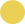 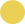 Percentage will fluctuate month on month as the appraisals are logged on ESR and some members of staff with completed Appraisal leave the organisation.
% has increased and it now falls only 1% outside of the "good zone" (60%).  Issues identified in the feedback have been noted and actioned. Data on this metric will next be collected in April 2024.​
Engagement not measured during September’s and January’s pulse surveys.
Happy and well supported staff (Slide 3 of 3)
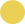 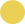 Both targets are anticipated by the end of the 2023/24 year. The recruitment process now requires a diverse interview panel for all band 7 and above roles and a new feedback form to ensure recruiting managers provide a clear rationale on why candidates have not been appointed and candidates receive good quality feedback;  underpinned by increased availability of recruiting manager training.
Effective communications and engagement (Slide 1 of 3)
January data based on 4 responses, with one respondent rating their experience as poor. Reasons for their experience are being investigated.
Between the start of the 2023/24 and January 2024, NICE News for Health and Social Care increased from 39,716 to 40,752; Update for Primary Care increased from 14,443 to 15,578 and NICE News for Life Sciences increased from 3,314 to 5,741. Note: data is YTD collected at the end of the reporting periods only.
Effective communications and engagement (Slide 2 of 3)
No parliamentary questions (PQs) in August due to summer recess. Currently expected to meet target.
All complaints responded to within 20 working day deadline, and none currently under investigation by Ombudsman.
Currently expected to meet annual target.
Effective communications and engagement (slide 3 of 3)
The faecal immunochemical testing press release in July led to extensive media coverage which included our key message which is the main reason is why the
The faecal immunochemical testing press release in July led to extensive media coverage which included our key message which is the main reason is why the figure is much higher than in previous months. The media analysis company we use experienced a major service cyberattack in early February, which has delayed the January data.
November saw the issue of the cystic fibrosis technology appraisal generate some negative comment, which continued into December.  The media analysis company we use experienced a major service cyberattack in early February, which has delayed the January data.
Financial position as at 31st January 2024
Year to date overspend of £0.98m is primarily driven by under recovery against plan for technology appraisal (TA) income (£2.2m) and NICE Advice (£0.6m). This is partly offset by £0.8m underspend on pay (mainly in the Centre for Health Technology Evaluation; and Digital, Information and Technology, and Science, Evidence and Analytics Directorates) and a £0.7m underspend on non-pay (mainly due to uncommitted reserves, one-off VAT rebates relating to 2021-22 and 2022-23, lower than expected spend on committees, and DIT licences).  
The forecast outturn is currently a £0.56m surplus (£0.45m surplus at M9). The forecast reflects the most likely outcome, with a worst-case scenario of £0.14m underspend and a best-case scenario of £0.97m underspend (see next slide).
Technology Appraisal forecast income has reduced since December from £10.5m to £10.4m.
Forecast Outturn – risks and uncertainties – best-case worst-case scenarios ​
Technology Appraisals – Month 10
TA Income and Cost - YTD and Forecast
TA Income YTD and Forecast
Forecast
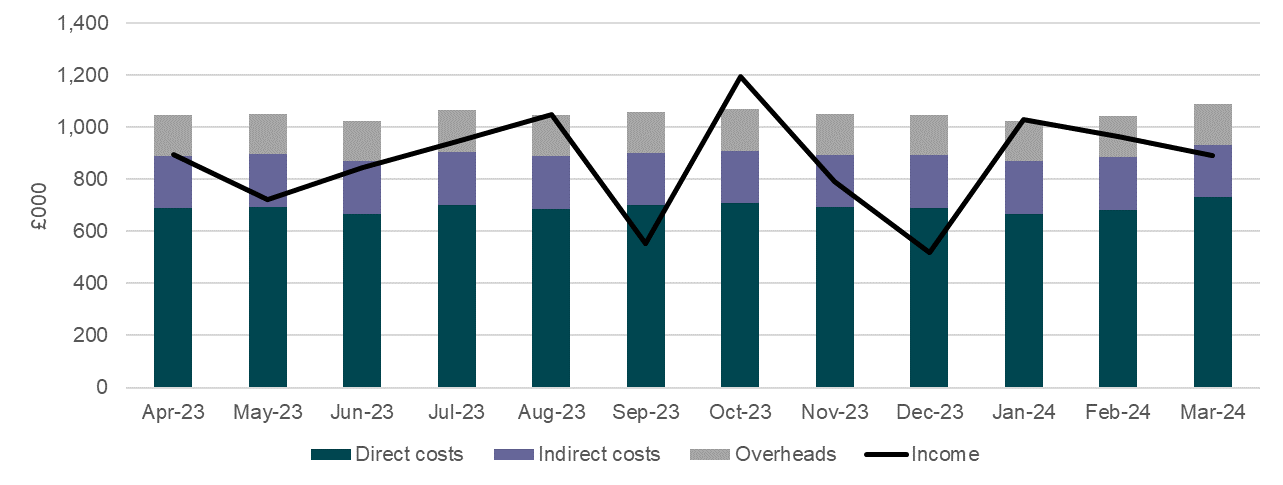 The full year forecast income is £10.4m against an income target of £12.6m (82.5%). Some activity and topics that had been due to start before the end of the financial year have moved into 2024-25, primarily due to regulatory delays. There remains some uncertainty about milestones that will be achieved on a handful of topics and the forecast may reduce further. 

The year-to-date TA position is a £1.9m under recovery of income against the full costs of the programme.  The programme has recovered 81% of its year-to-date costs. The forecast under recovery for the full year programme is £2.2m.
NICE Advice– FY 23-24 Forecast – Month 10
Headlines
NICE Advice (NA) launched in November 2023 – performance reporting is now based on the combined function.  
As at Month 10, the combined NA function is forecast to generate a £579k deficit for the year. This does not include the non-recurrent grant in aid (GIA) contribution to the Life Science Team’s (LST) funding for 2023-24 of £517k. There will be no GIA contribution in 2024-25. 
This is based on a forecast income of £3,295k and expenditure of £3,874k.  Of this forecast income, £19k is linked to currently vacant slots.
The forecast includes a £400k NA contribution for NICE intellectual property (IP).